Myths and Legends
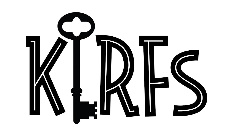 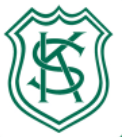 Myths and Legends
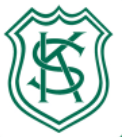 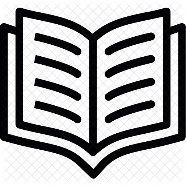 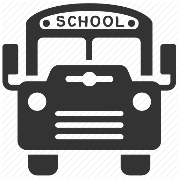 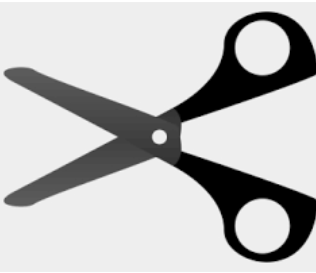 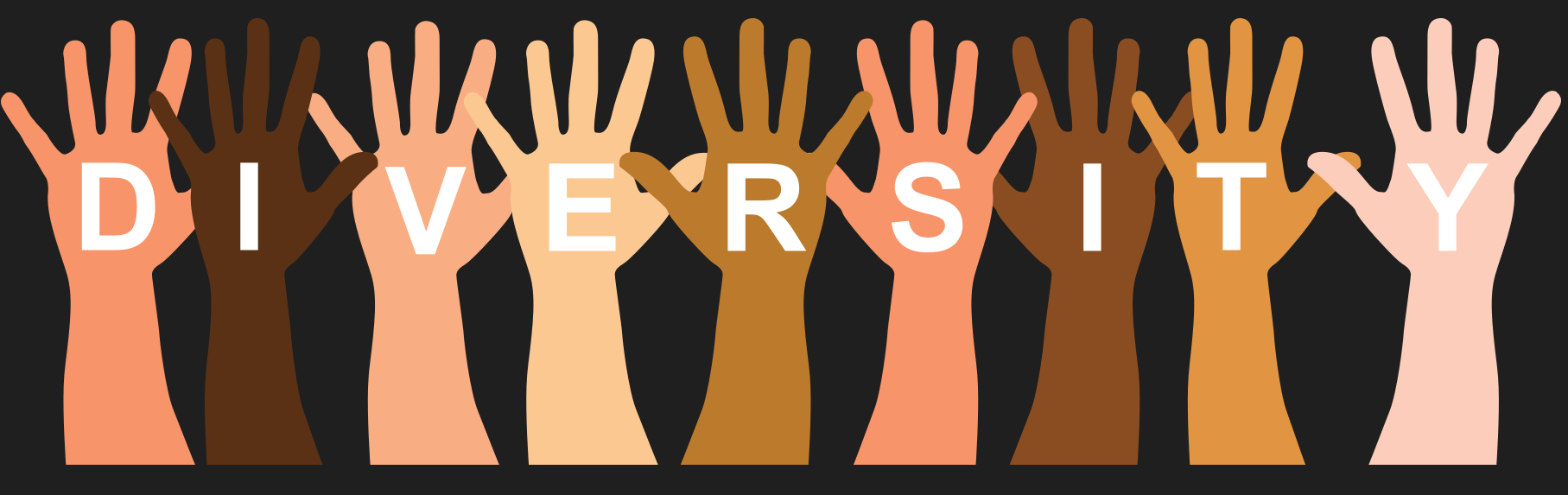